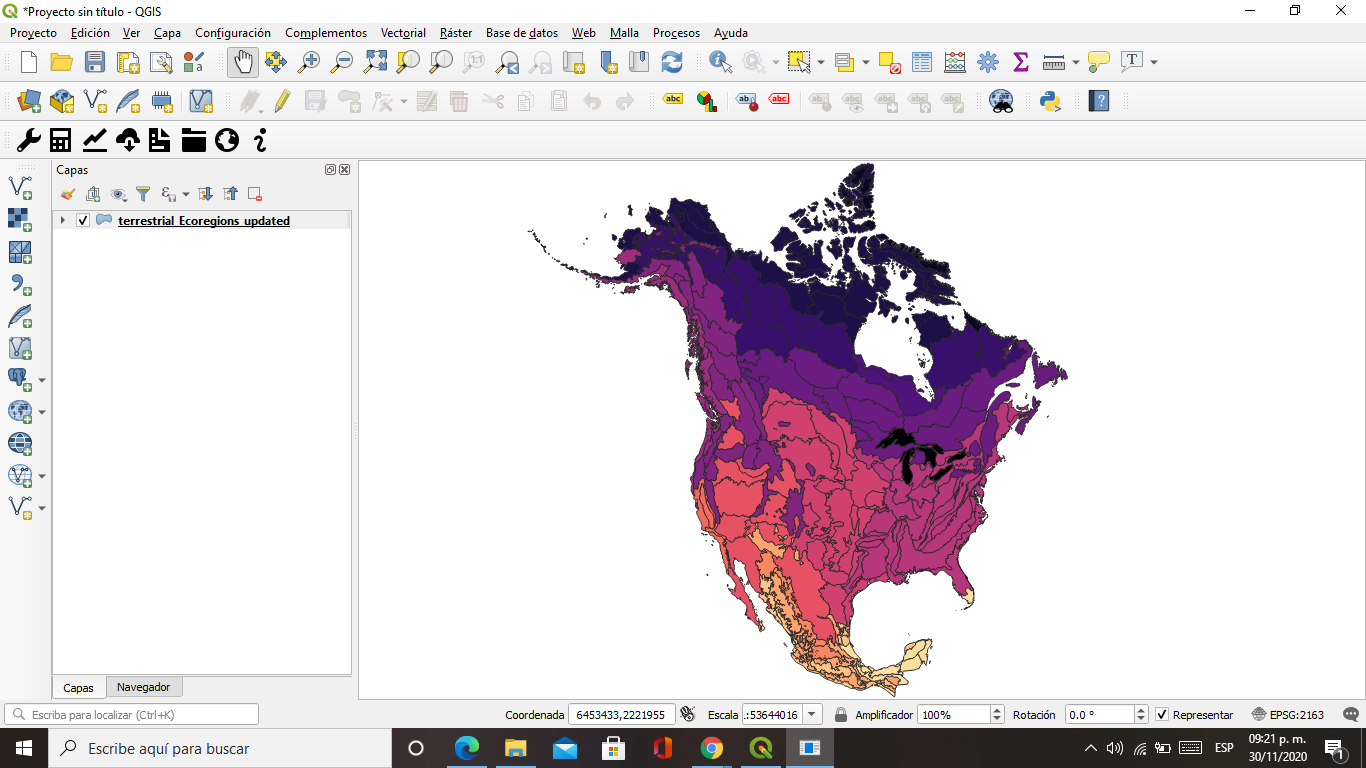 Ecorregiones Nivel 1Es el más grueso, dividiendo América del Norte en 15 regiones ecológicas amplias.
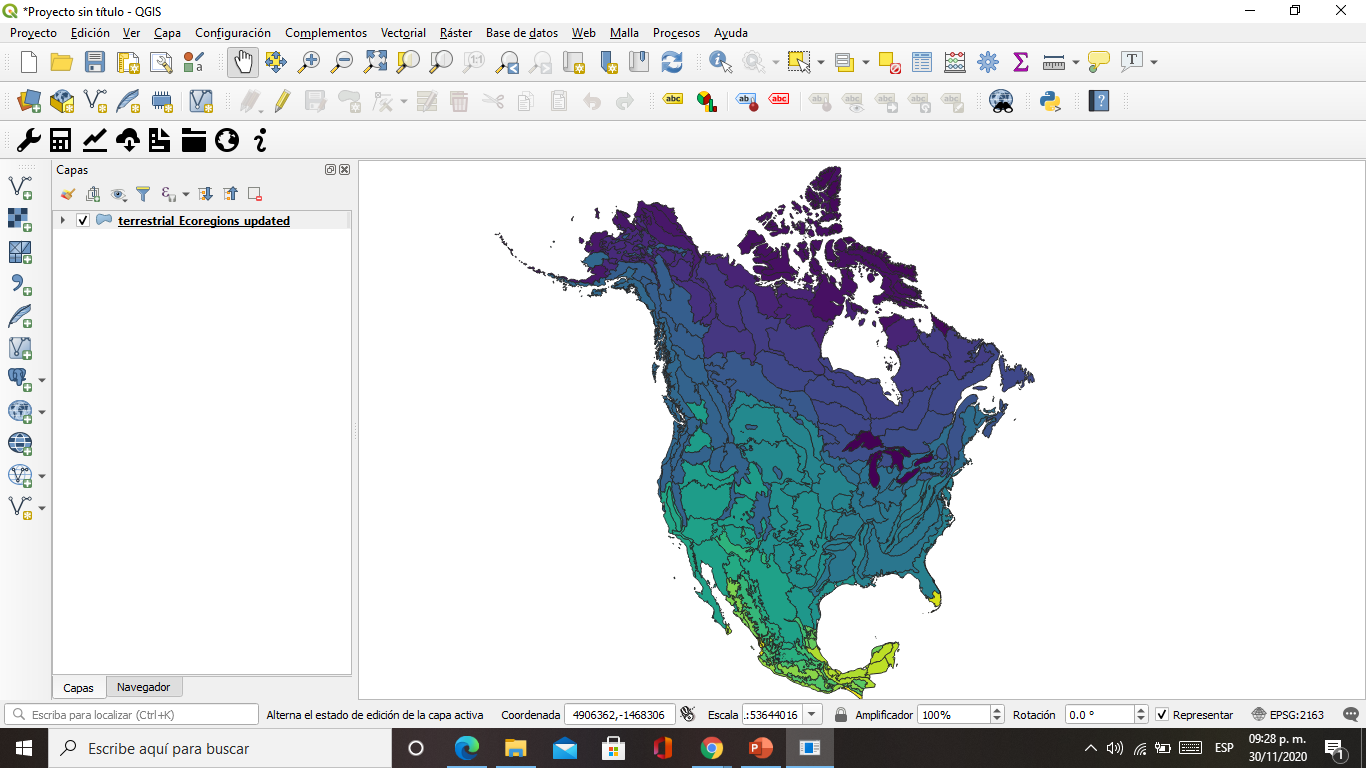 Ecorregiones Nivel 2Las 50 regiones ecológicas proporcionan una descripción más detallada de las áreas ecológicas  del nivel I y son útiles para obtener vistas generales nacionales y subtropicales de los patrones ecológicos..
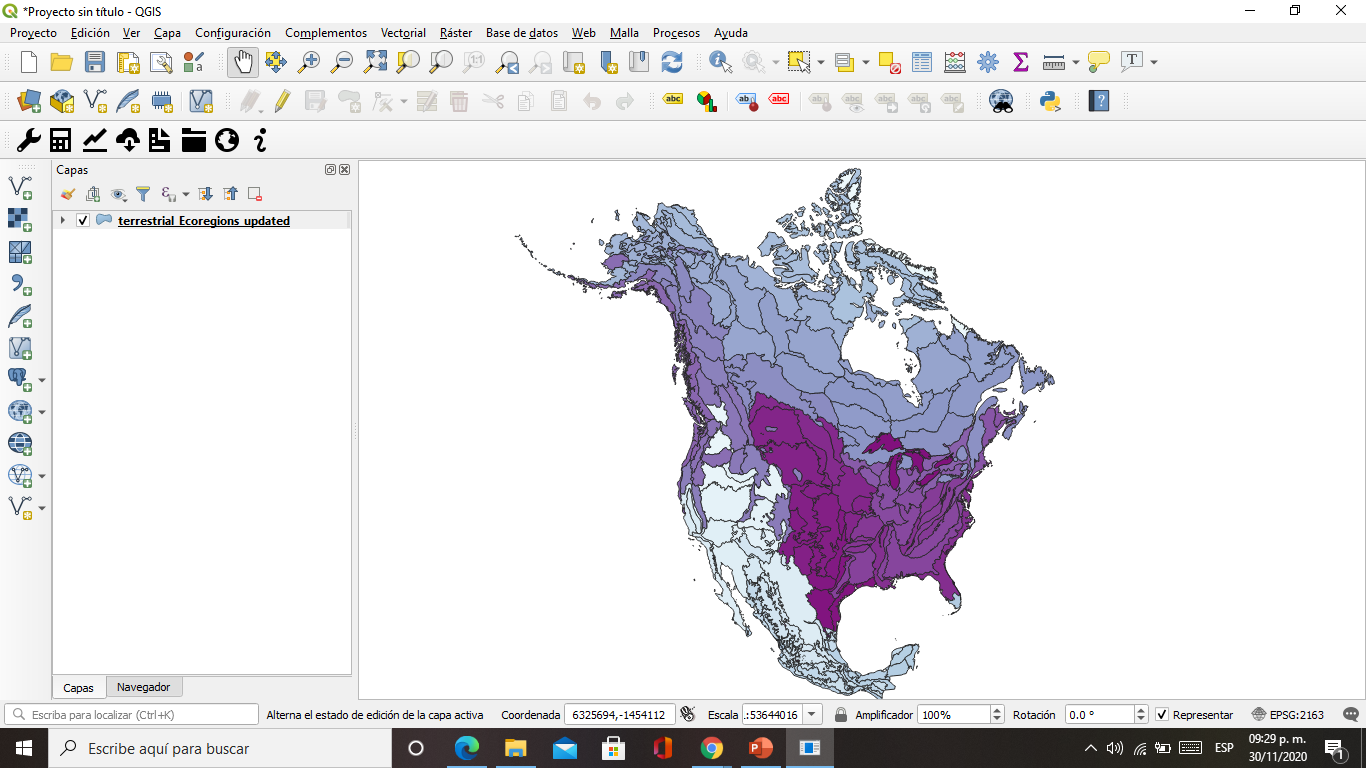 Ecorregiones Nivel 3Se dividen en 182 regiones ecológicas, más pequeñas anidadas dentro de las regiones de nivel II.